3.4				           Spegling och symmetri
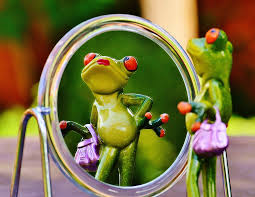 Spegling
Vid spegling i en vanlig spegel blir bilden lika stor som originalet. Den enda skillnaden är att höger och vänster bytt plats.
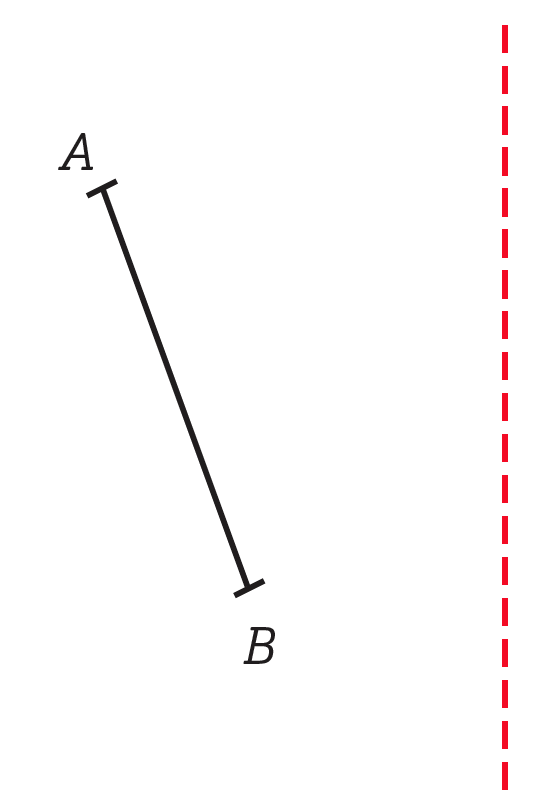 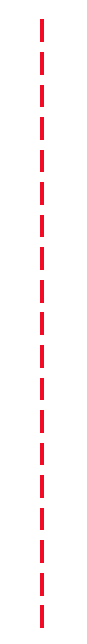 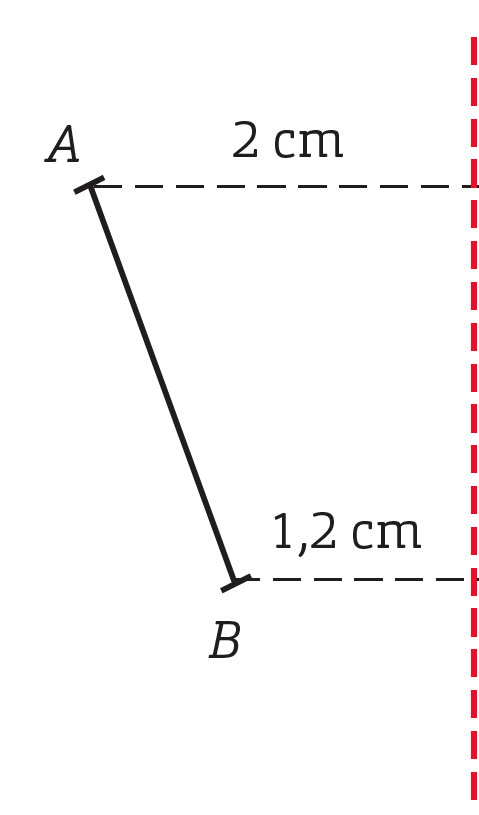 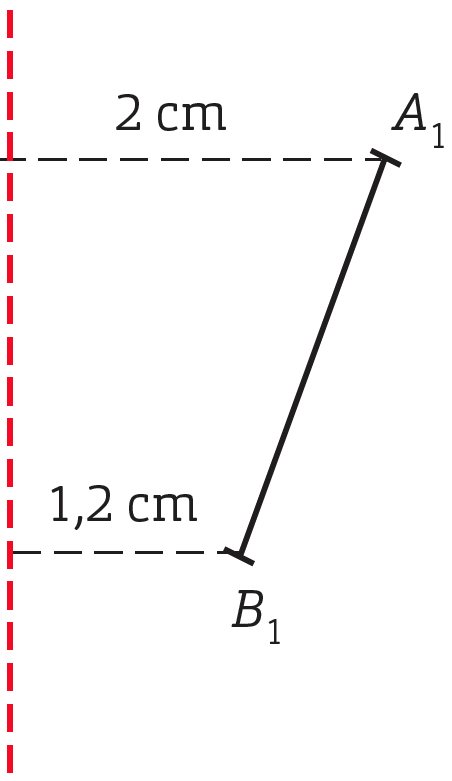 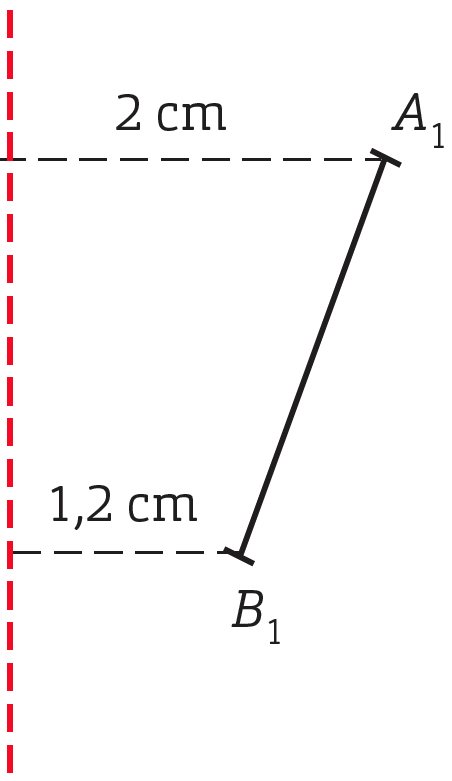 Sedan sätter vi ut punkten A1 och B1 på andra sidan speglingslinjen.
På vänster sida om speglingslinjen (spegeln) finns sträckan AB.
Speglingslinje
Till sist sammanbinder vi punkterna A1 och B1 .
Om vi ska konstruera en spegelbild av sträckan AB mäter vi det vinkelräta avståndet från speglingslinjen till A och B.
Sträckan A1B1 är en spegelbild av sträckan AB.
Sedan ritar vi ut lika långa sträckor på andra sidan av speglingslinjen.
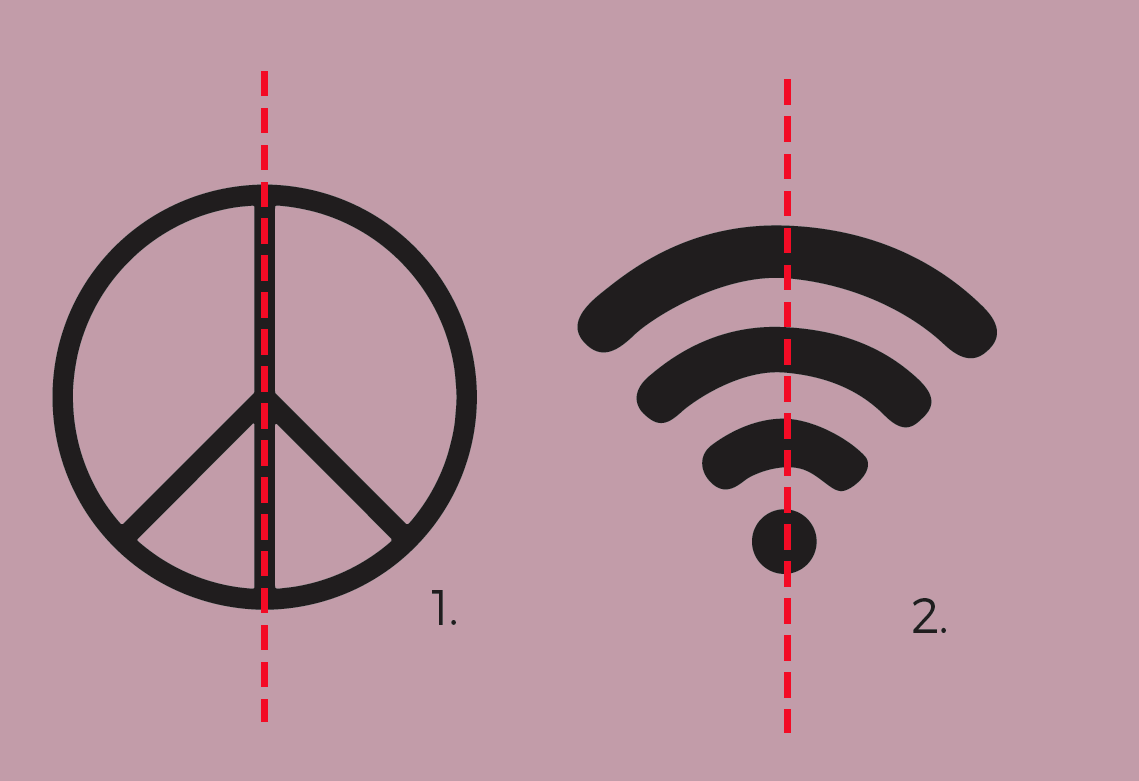 Symmetriska figurer
Vi speglar nu en figur som nästan ser ut som ett upp- och nervänt V.
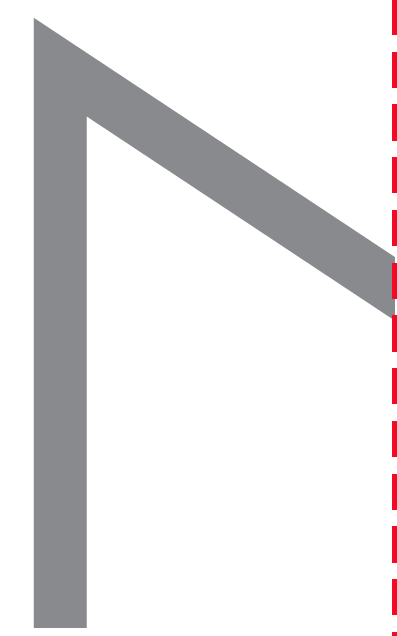 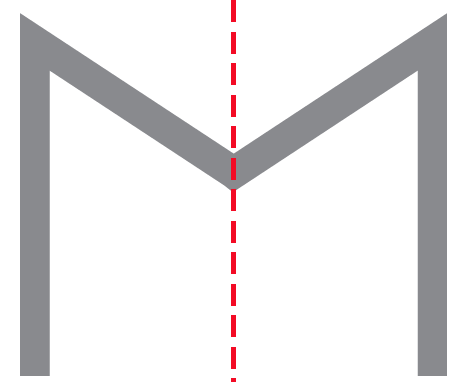 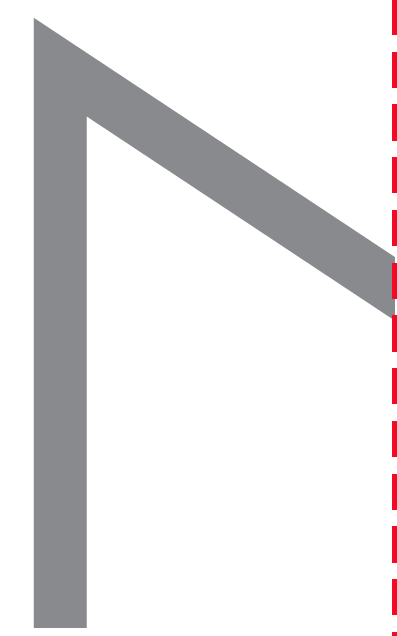 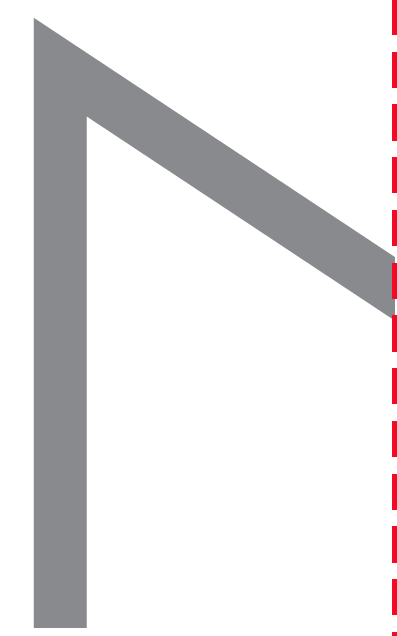 Vi ser då att spegelbilden tillsammans med den ursprungliga bilden bildar bokstaven M.
Man säger då att bokstaven M är symmetrisk och den linje som är vår speglingslinje kallas symmetrilinje.
Om du placerar en spegel på symmetrilinjen i en symmetrisk figur ser du i spegeln en bild som är identisk med det som speglas, förutom att den är spegelvänd.
Ibland kan en symmetrisk figur ha fler än en symmetrilinje.
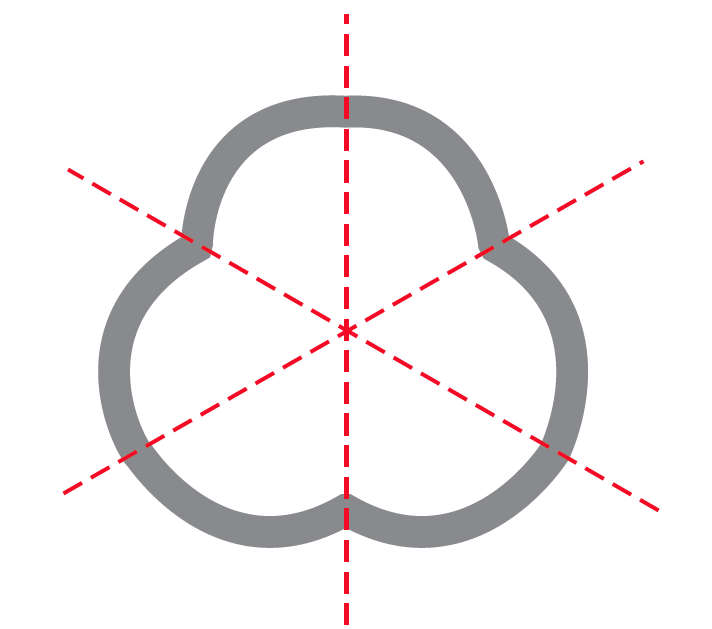 I den här figuren finns det tre stycken.
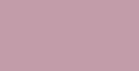 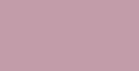 En sådan figur sägs ha spegelsymmetri.